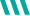 MainPower New Zealand Limited
Allocation Methodology for FY 2024
SRAM Month M. .
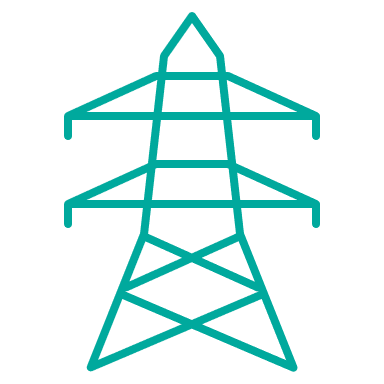 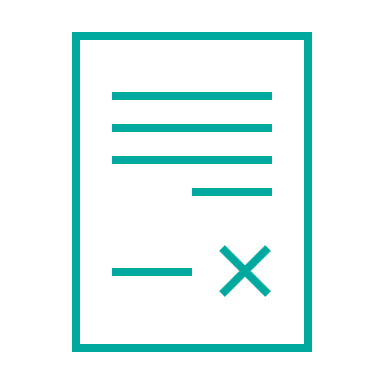 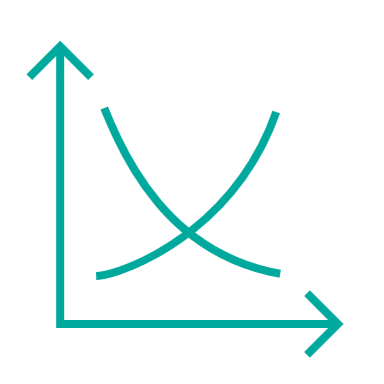 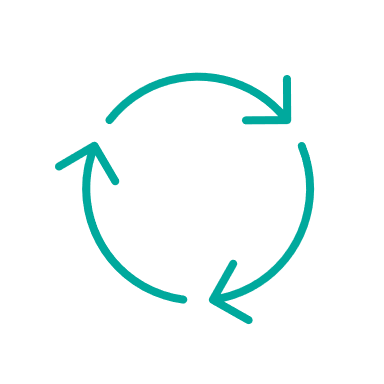 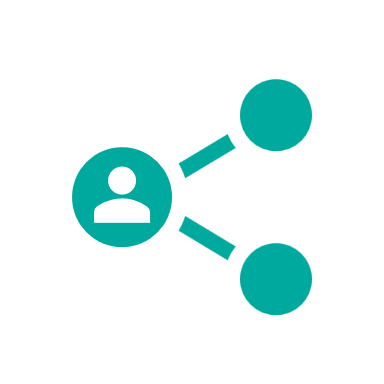 . . .some of which is used to help fund risk management products . . .
The wholesale market produces a surplus. . .
. . .then the residue is returned to Transpower. . .
. . .who allocates it to transmission customers (including MainPower)
Settlement Residual Allocation Methodology
SRAM Month M. .
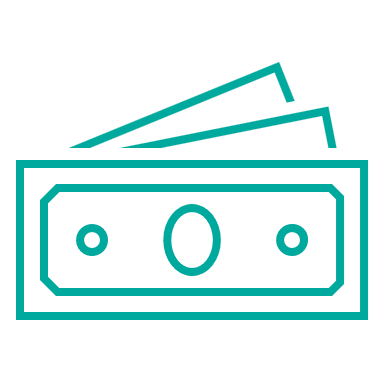 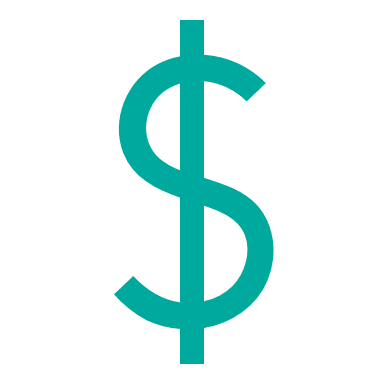 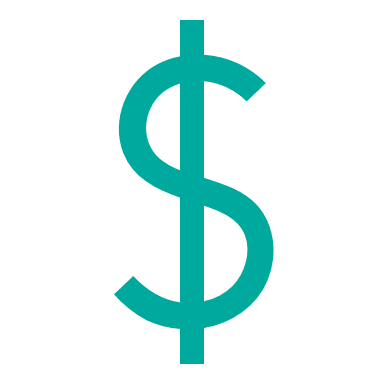 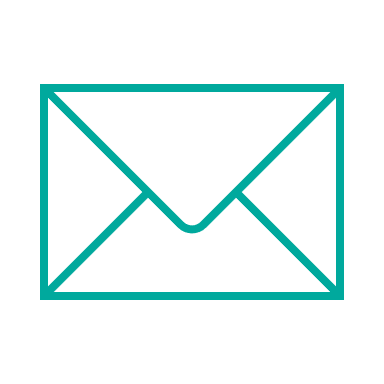 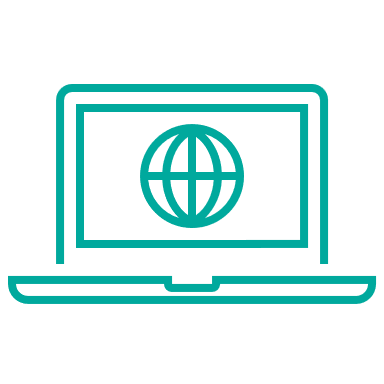 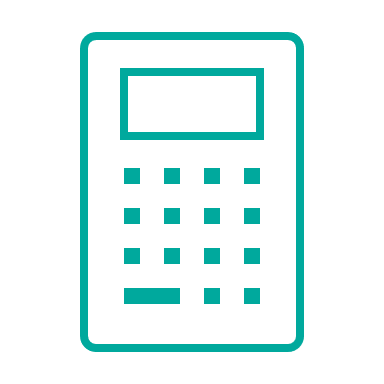 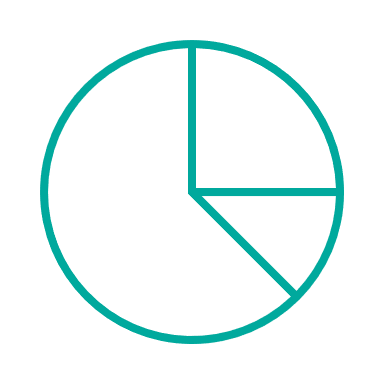 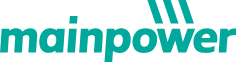 Month M + 1 SRAM allocation added to washup charges. . .
Month M SRAM allocation is sent to Mainpower . . .
Month M +1 SRAM distributed to Retailers and Daiken. . .
Annual SRAM disclosure published on mainpower.co.nz
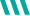 MainPower New Zealand Limited
MainPower Disclosure of Settlement Residue (SR) Distributed in the 2023-24 Financial Year
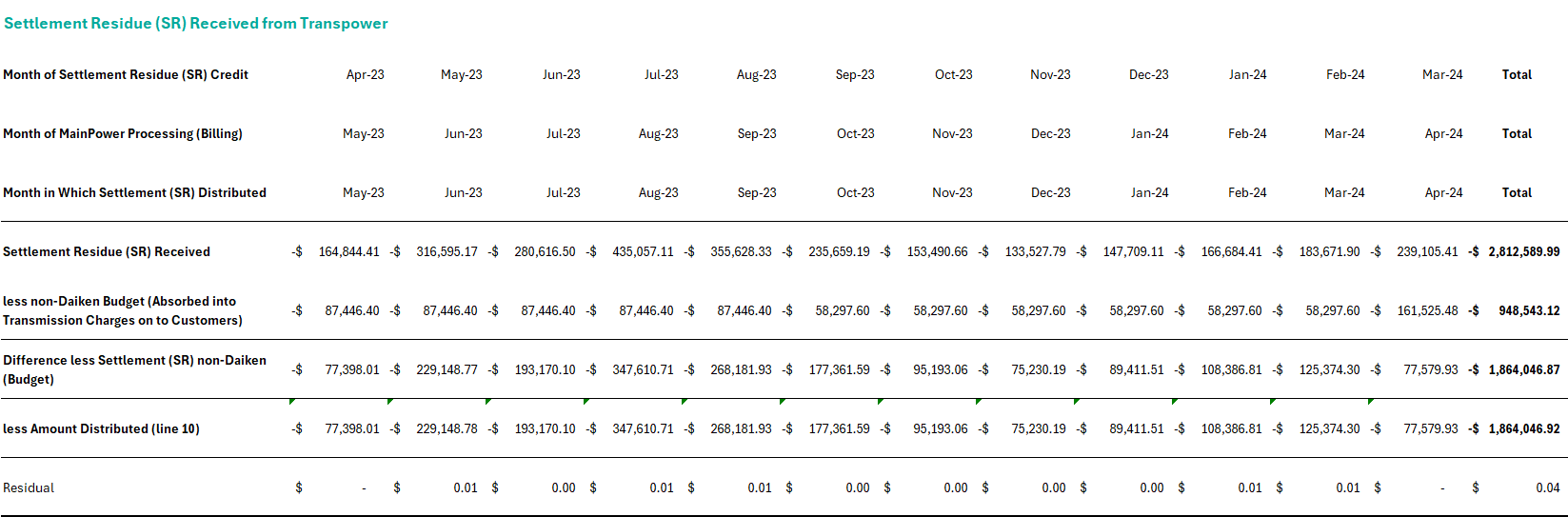